HWRFx Parameter Test(Reduced Mixing)
Earl Forecast initialized 0Z August 31, 2010

Modeling Meeting July 21, 2011
Kathryn Sellwood
Best Track Comparision
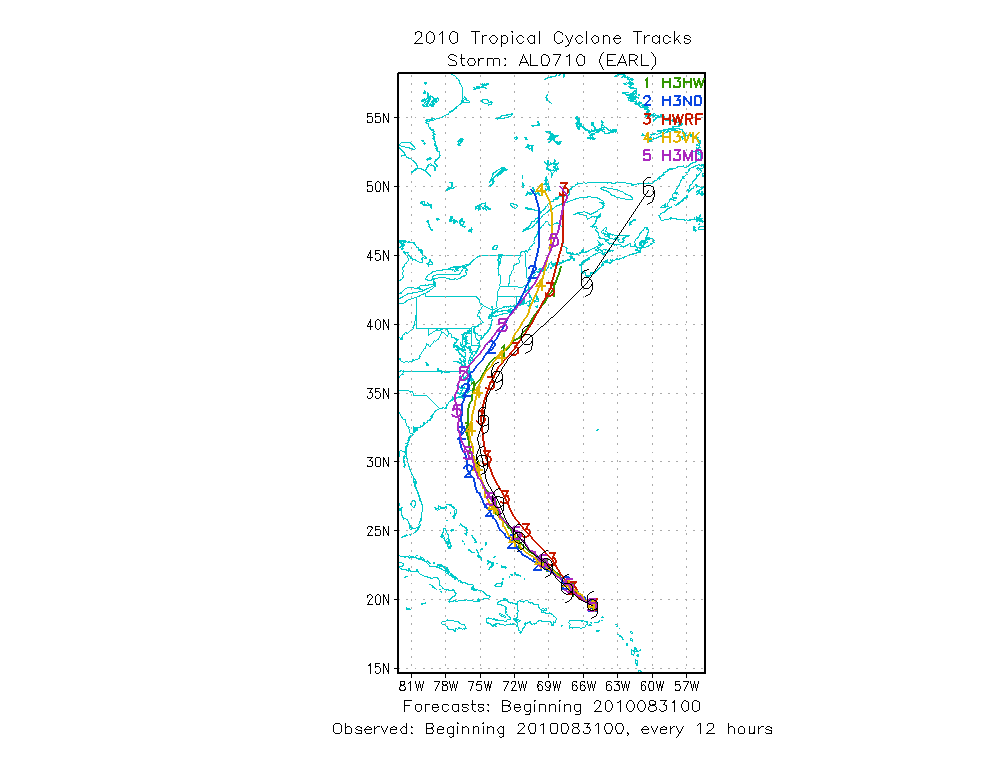 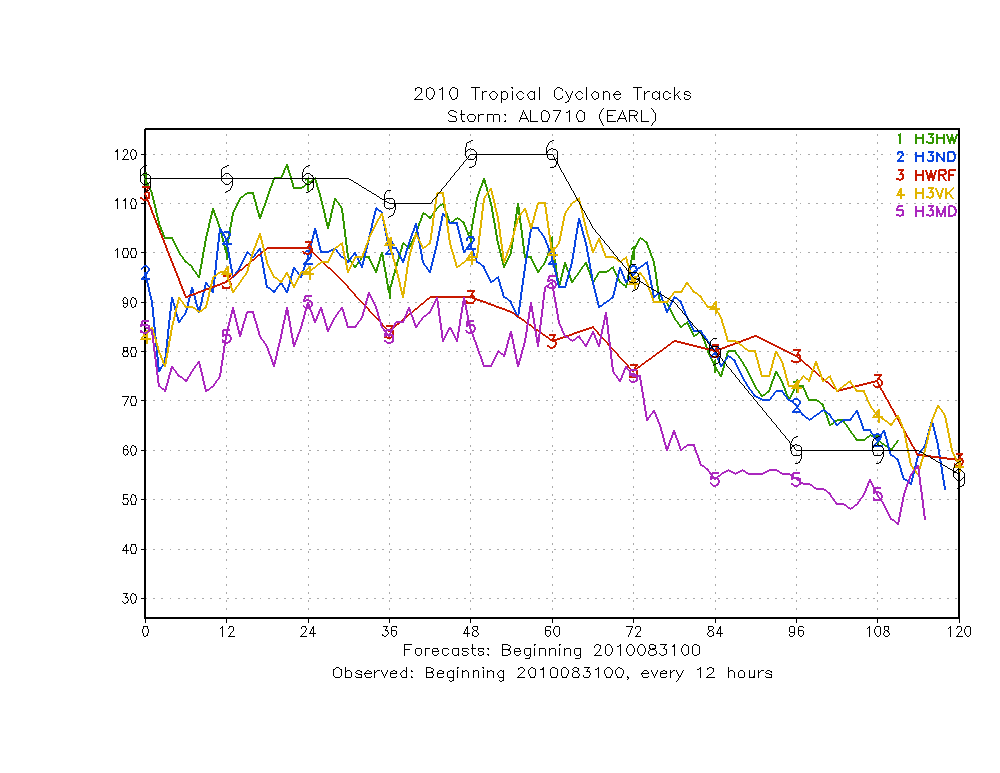 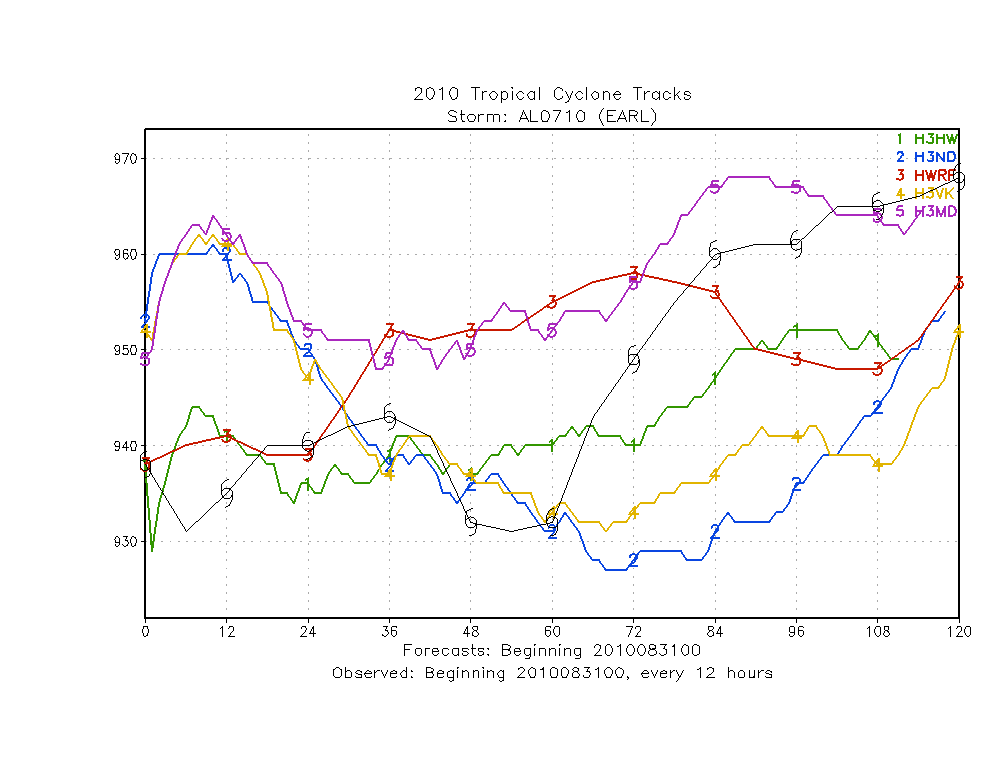 Initial Condition(orig)        Analysis (orig)          Initial Condition(new)              Anlaysis (new)
10 Meter Wind Speed
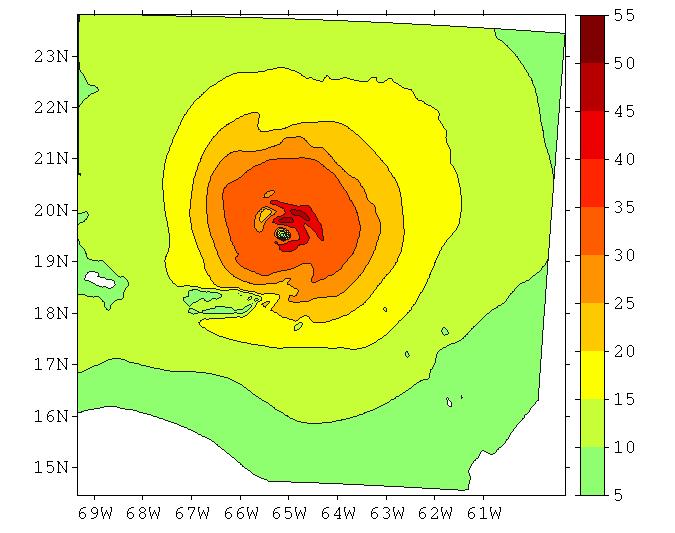 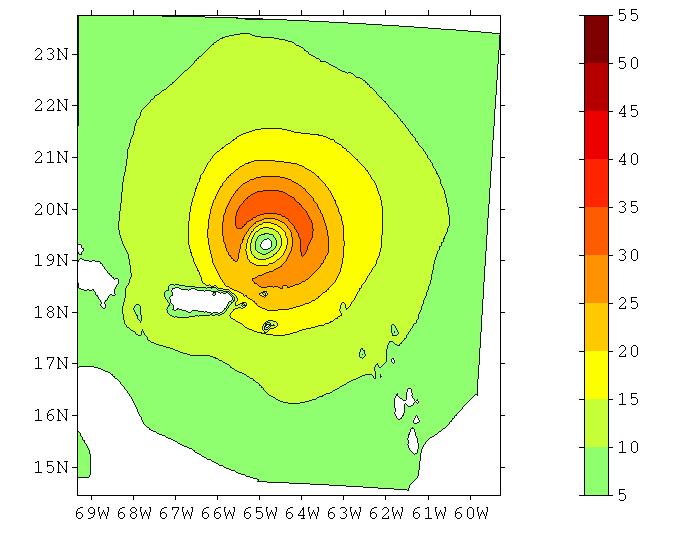 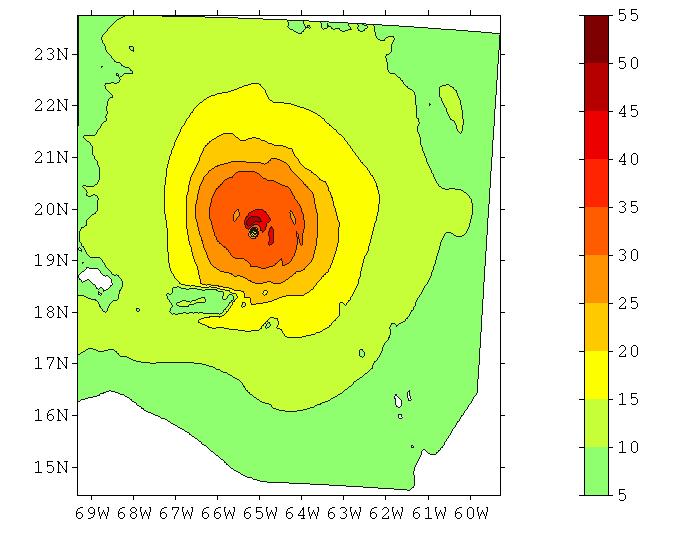 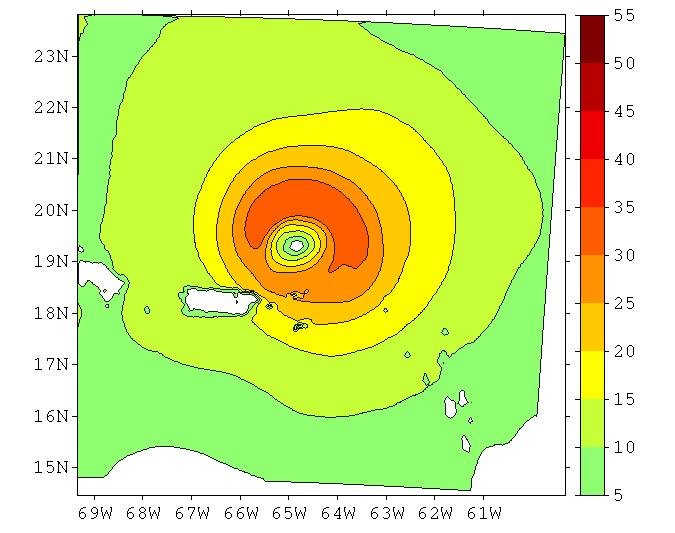 MSLP
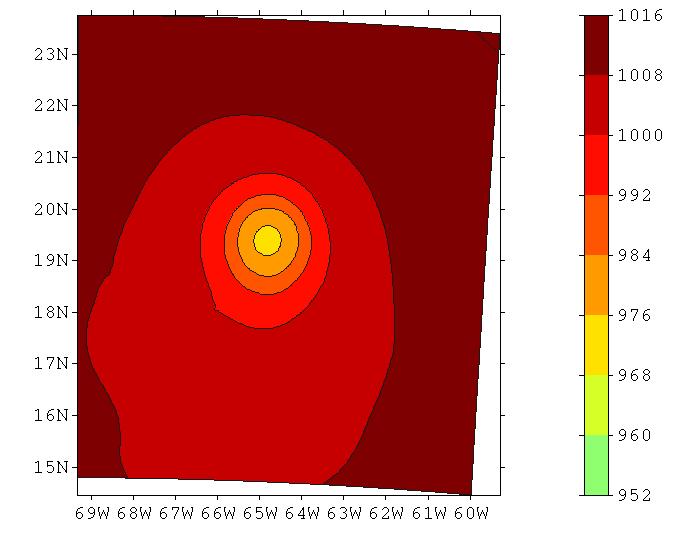 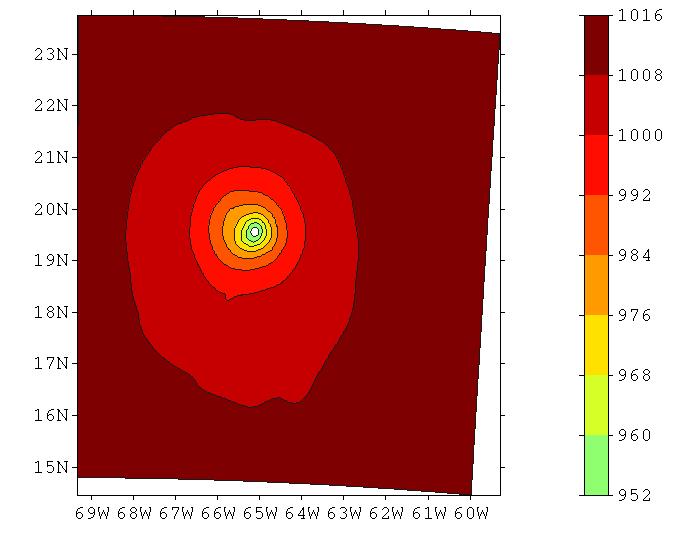 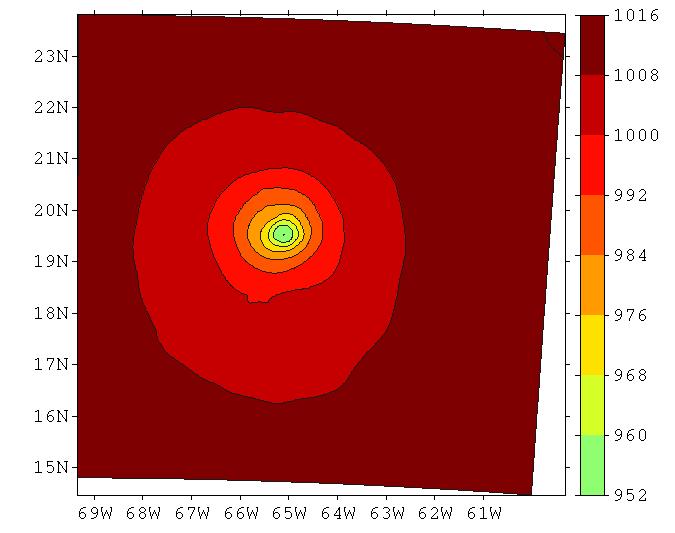 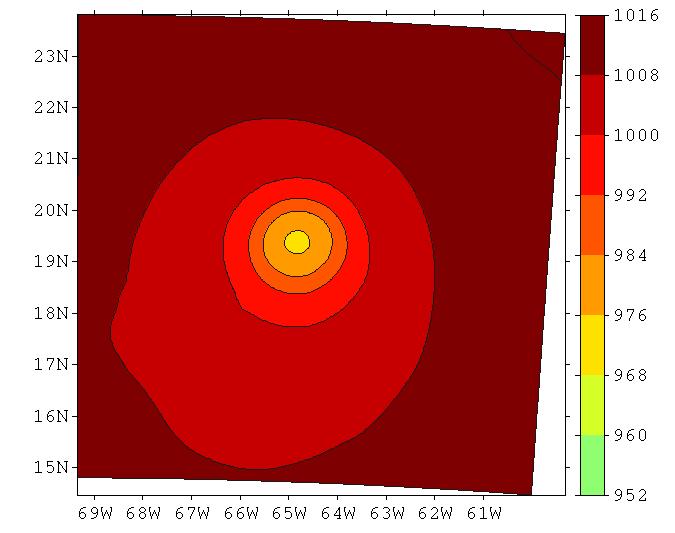 Initial (orig)                Analysis (orig)                 Initial (new)                     Anlaysis (new)
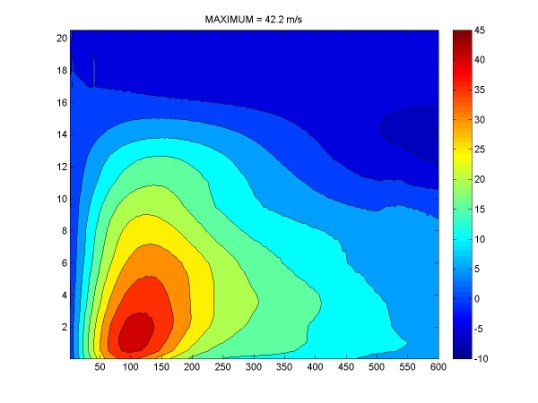 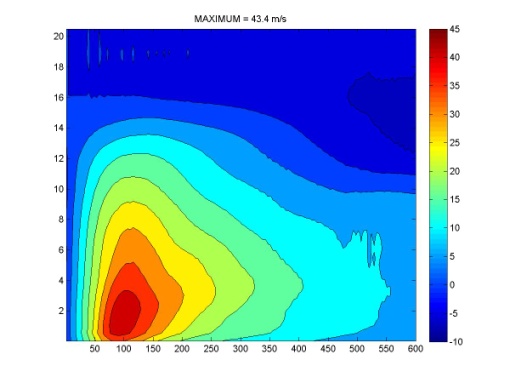 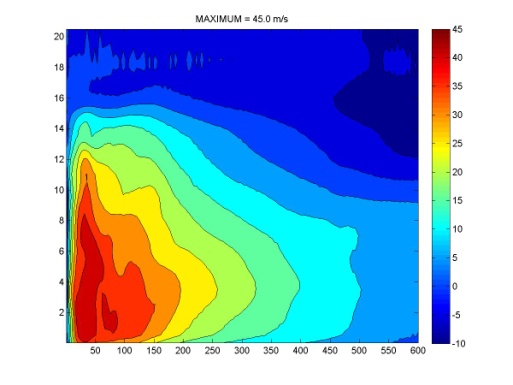 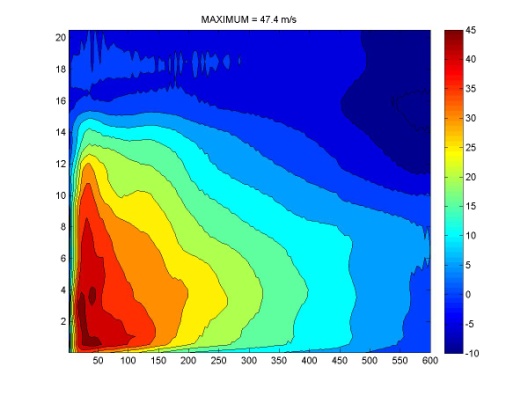 Tangential Wind Speed
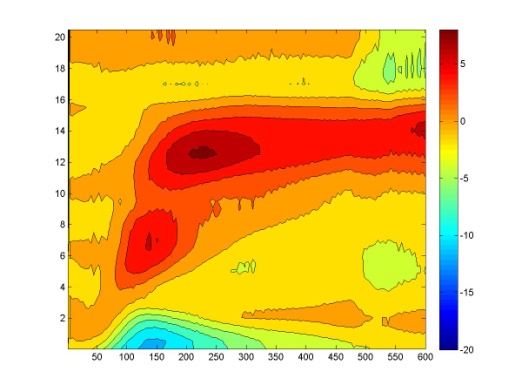 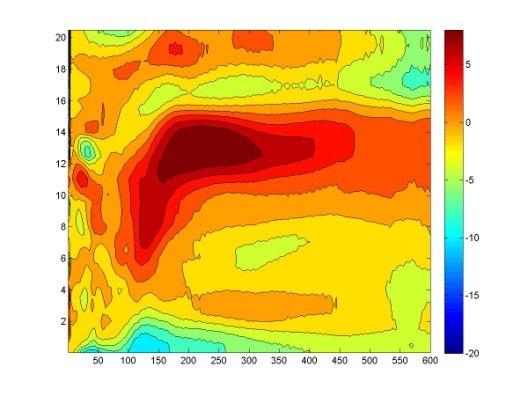 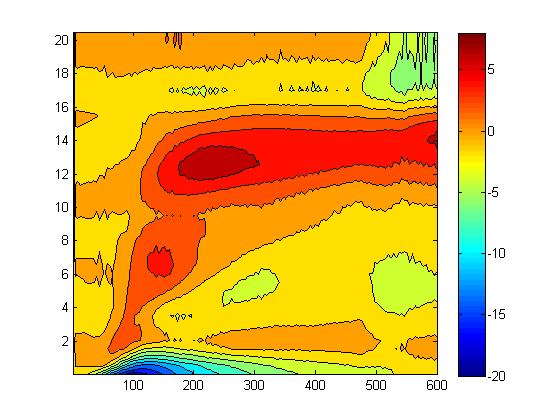 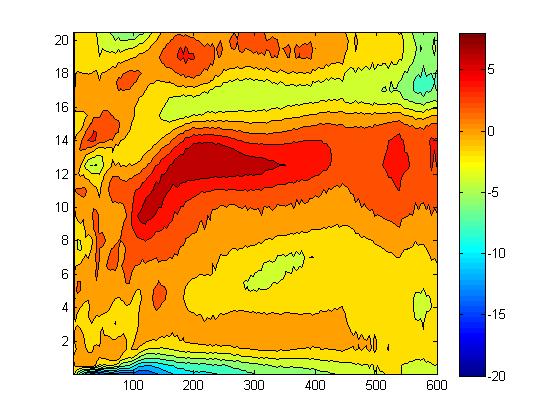 Radial Wind Speed
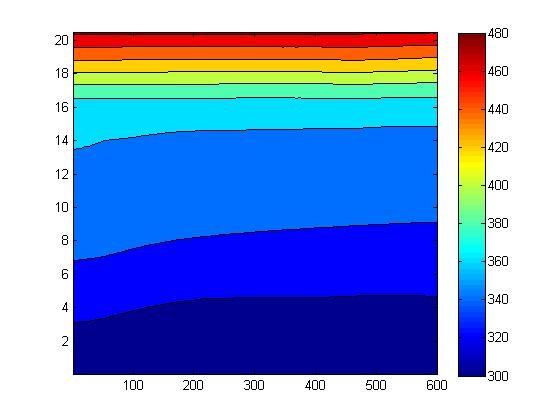 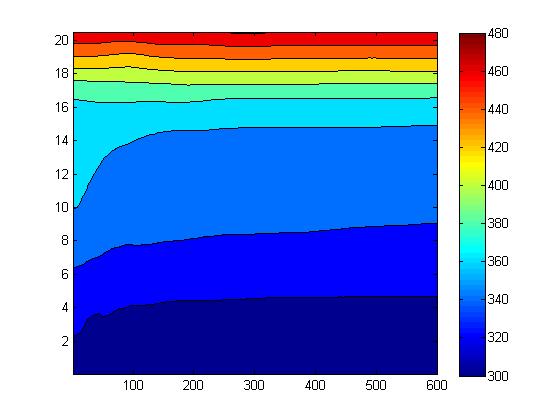 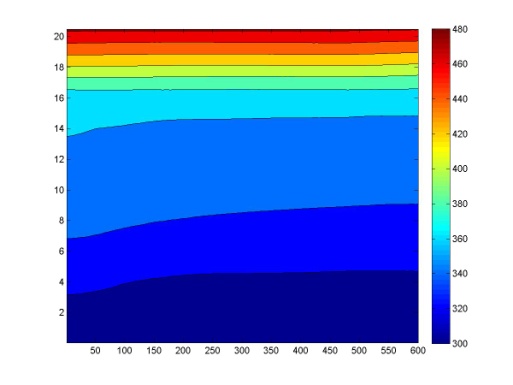 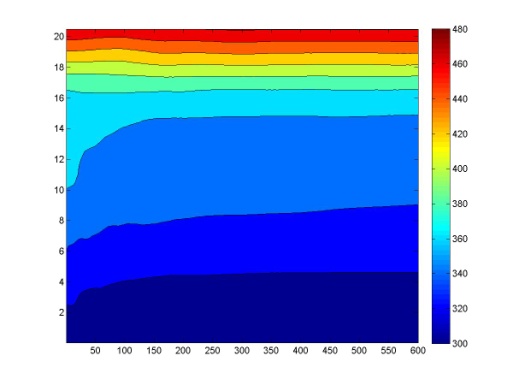 Theta
Observed Temperature – Forecast (blue)/ Analysis (red)
Original                                                                   New Diffusion Parameter
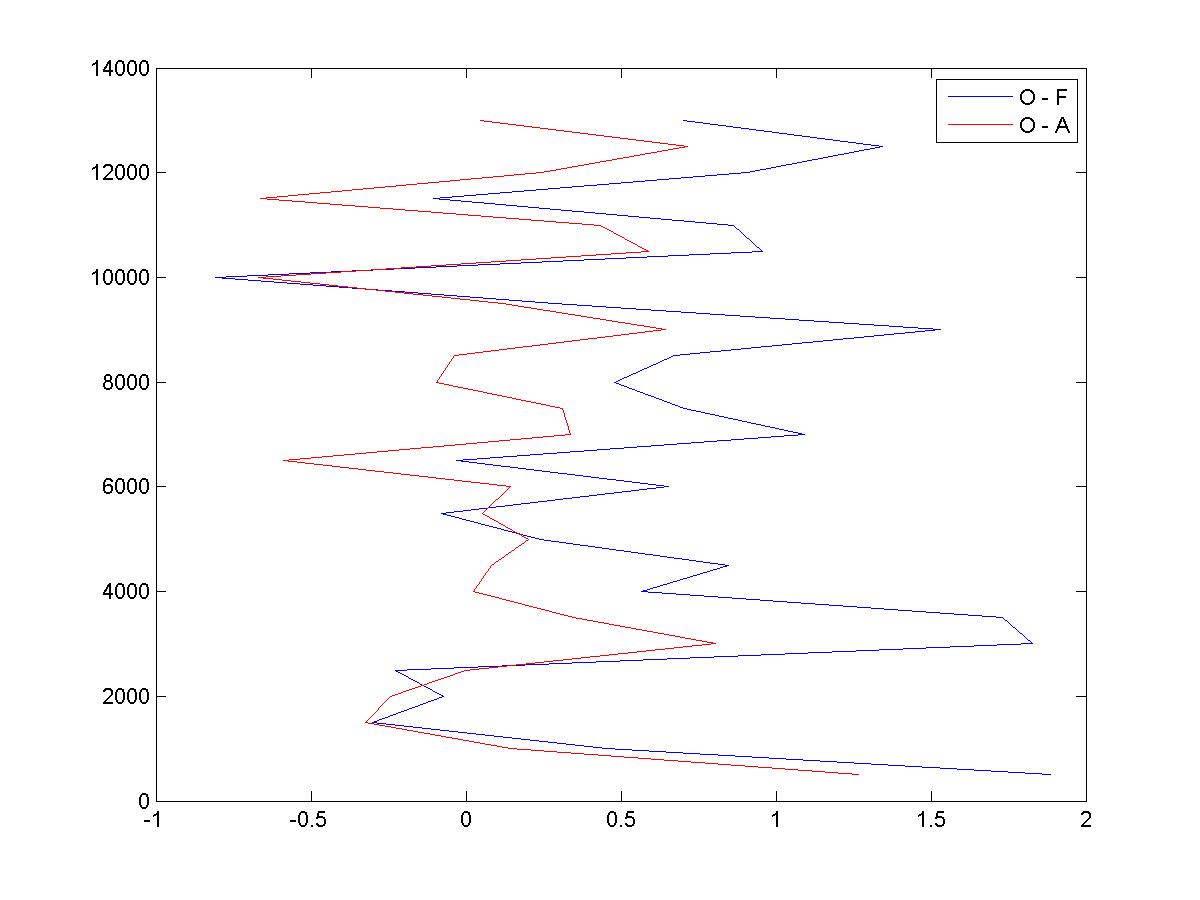 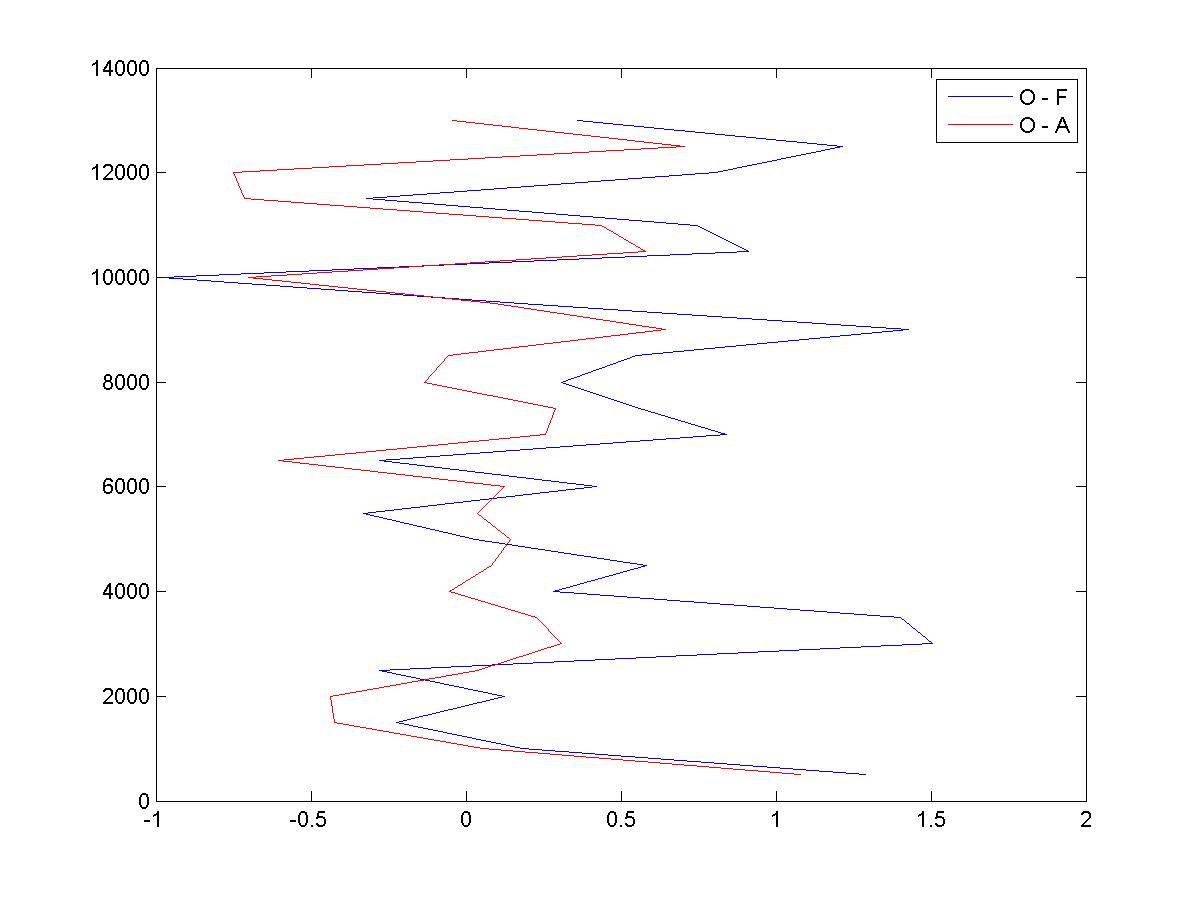 Observed Specific Humidity – Forecast (blue)/ Analysis (red)
Original                                                                      New Diffusion Parameter
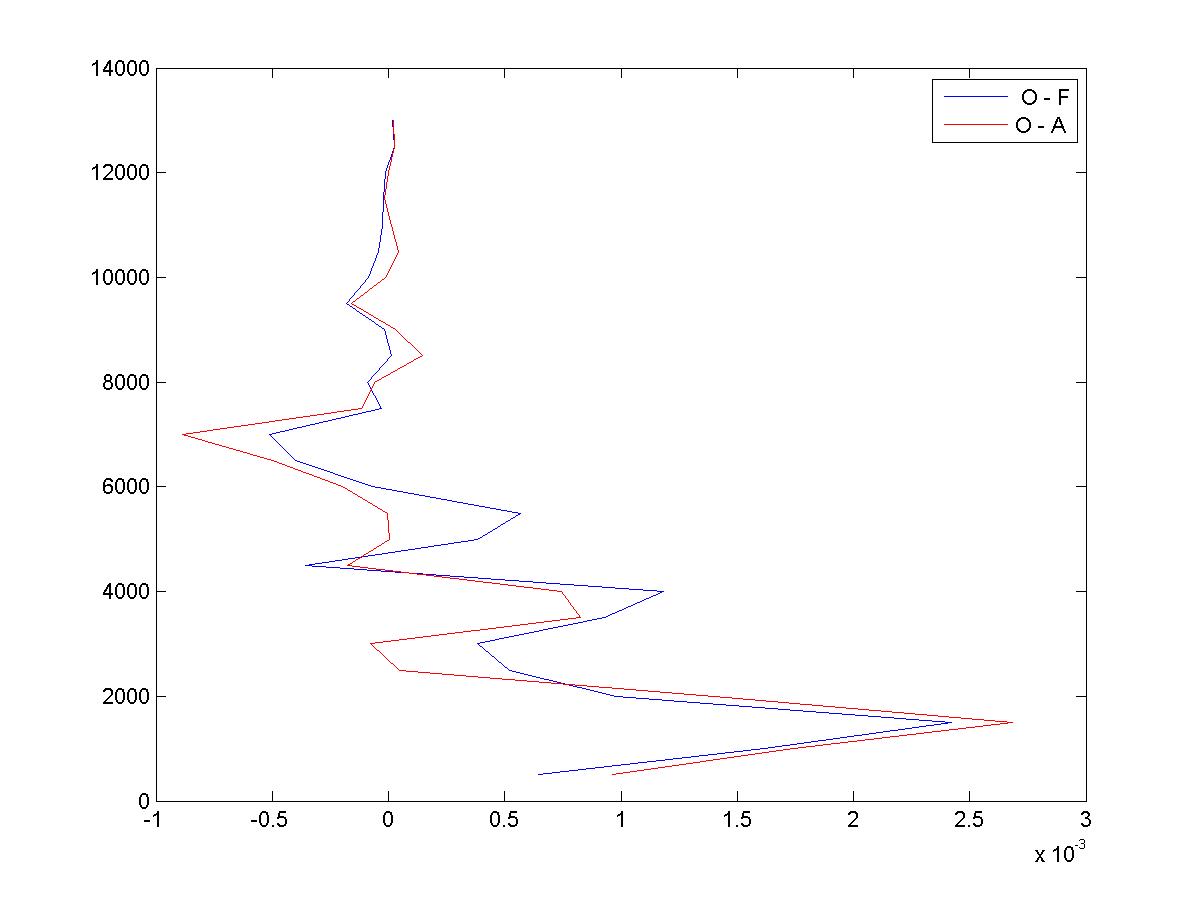 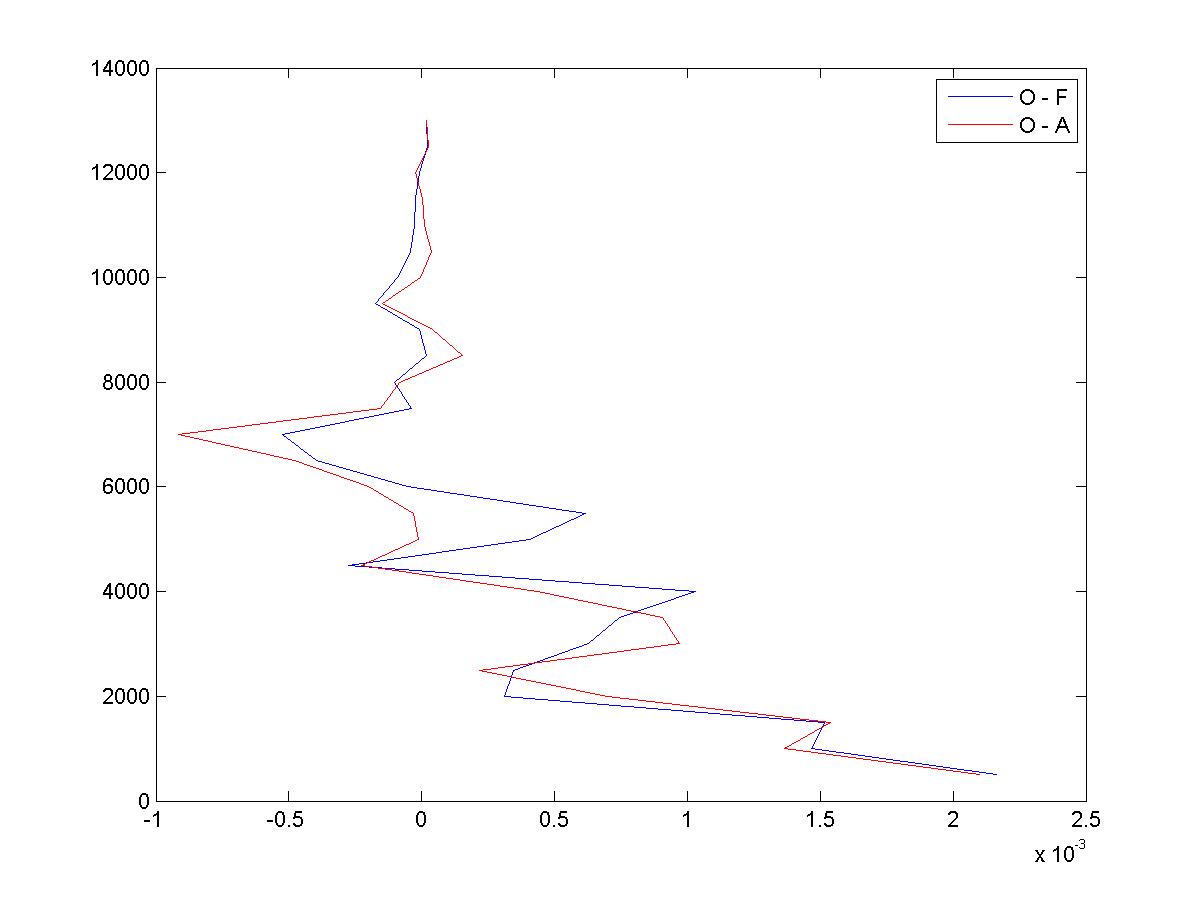 Observed – Model
                                            Temperature                              Specific Humidity
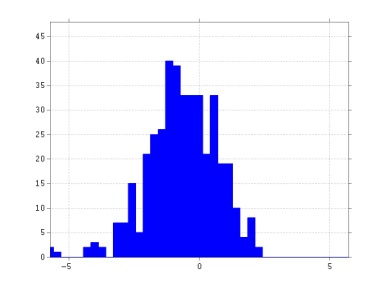 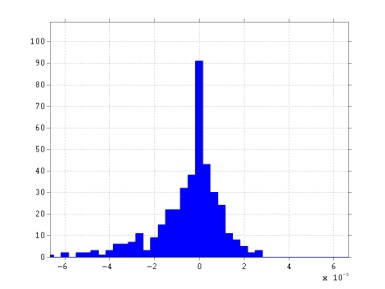 Prior
Original 



Prior
Reduced Mixing



Analysis
Original




Analysis
Reduced Mixing
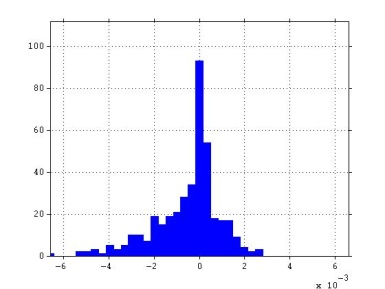 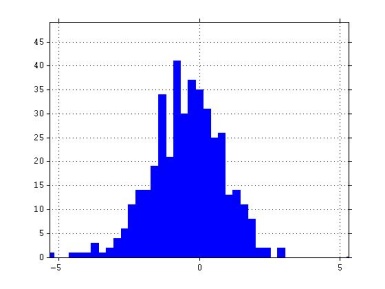 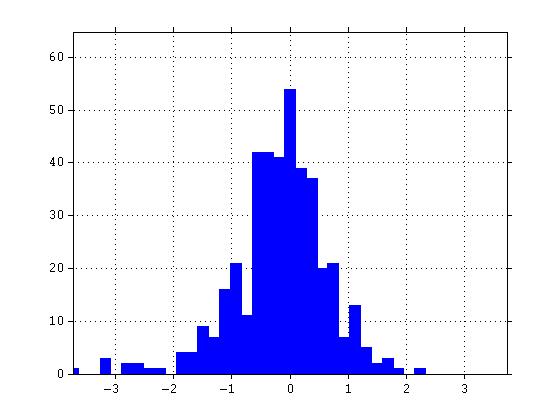 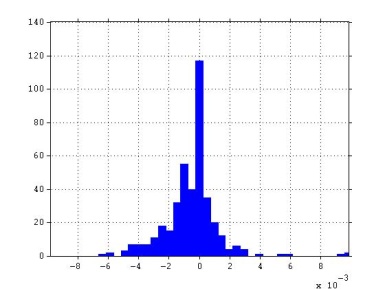 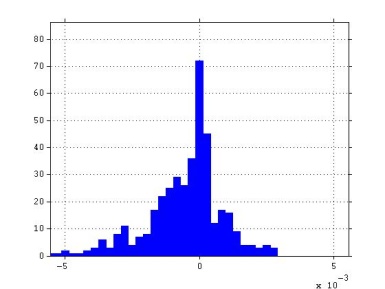 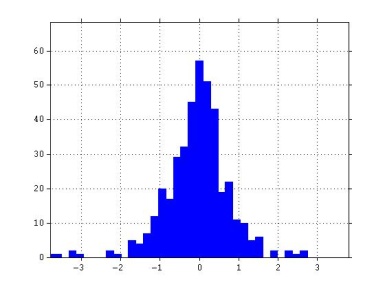 Evolution of RZ mean Tangential Wind Speed during first 6 hours of forecast

1 Hour                                               2 Hour                                                3 Hour
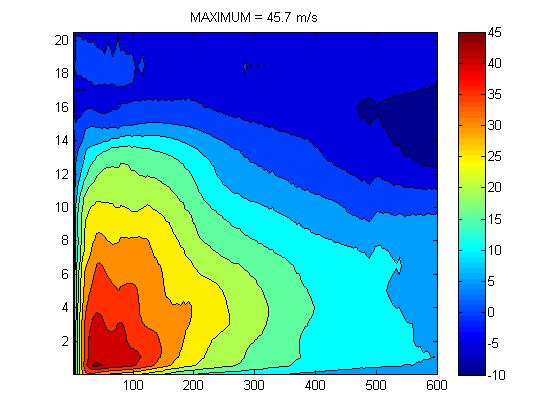 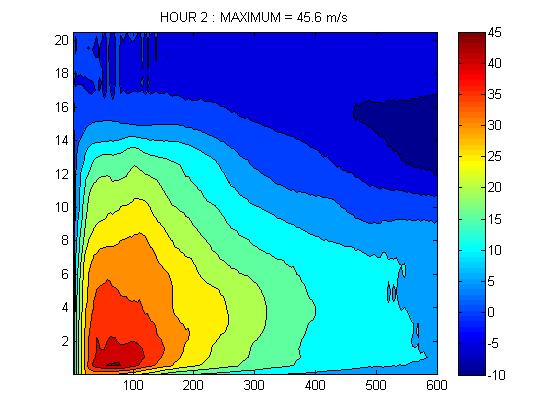 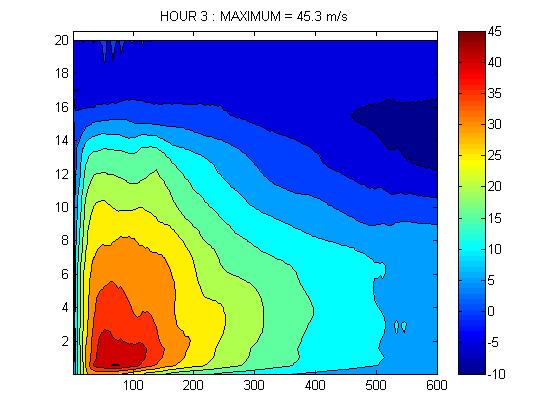 4 Hour                                               5 Hour                                              6 Hour
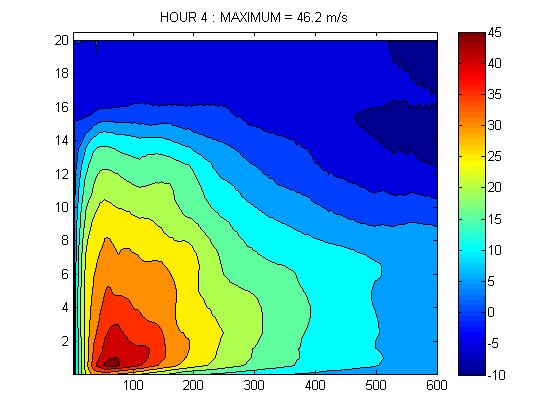 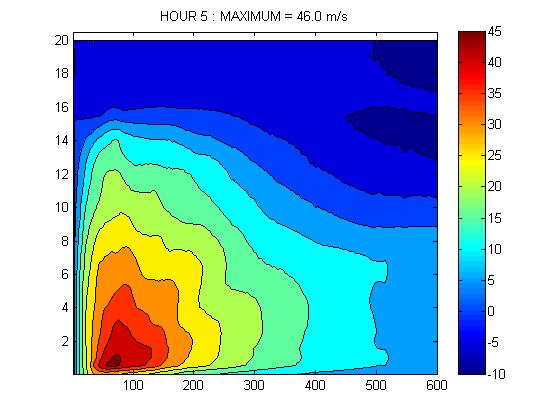 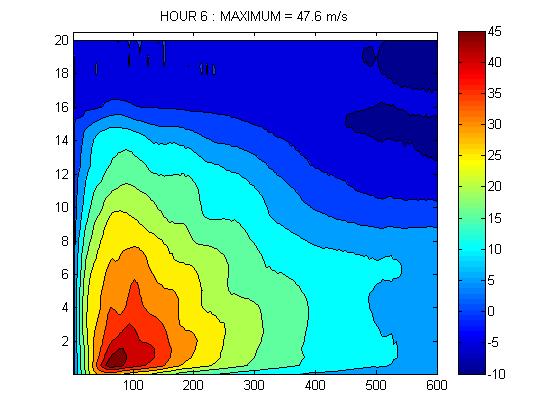 Original HWRFx Configuration:
Evolution of RZ mean Tangential Wind Speed during first 6 hours of forecast

1 Hour                                              2 Hour                                                 3 Hour
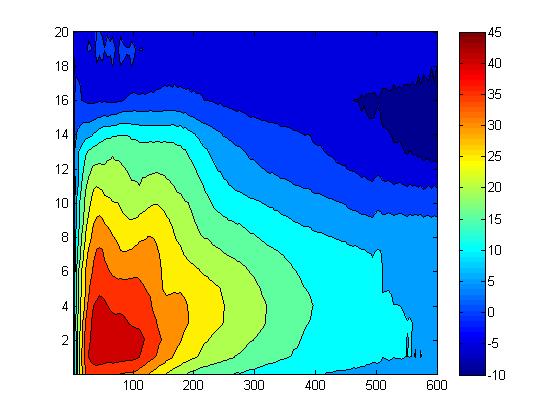 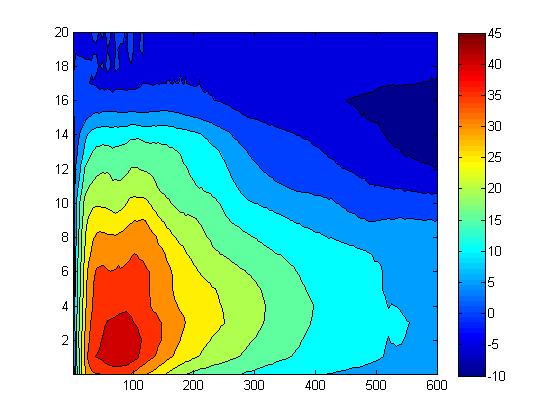 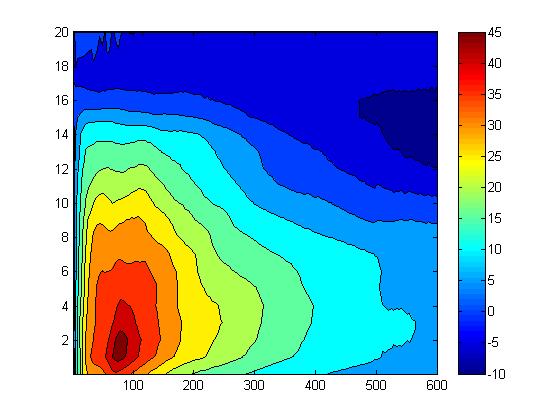 4 Hour                                               5 Hour                                              6 Hour
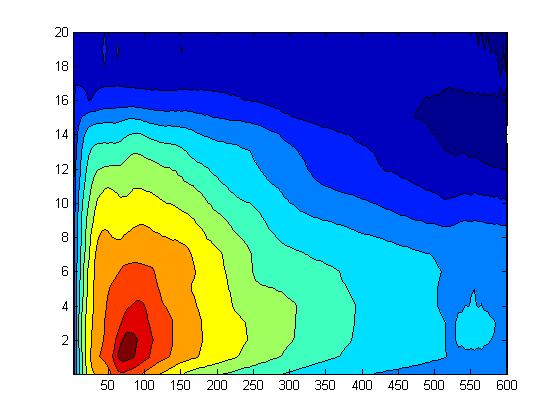 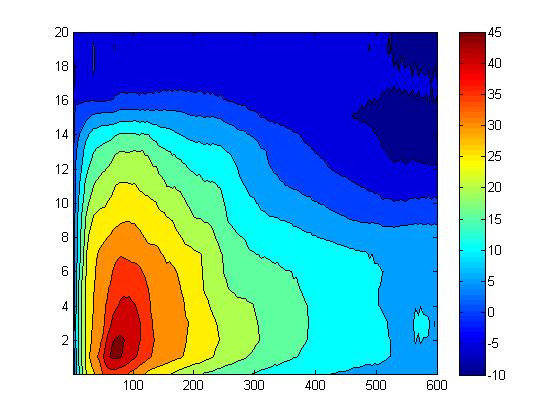 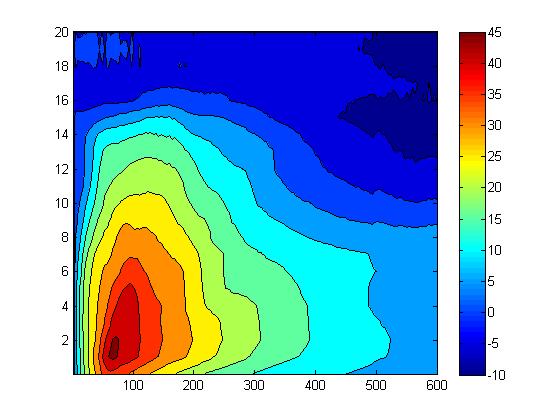 Evolution of RZ mean Radial Wind Speed during first 6 hours of forecast

1 Hour                                               2 Hour                                             3 Hour
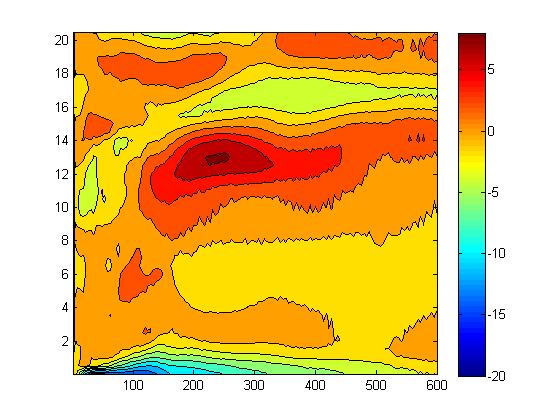 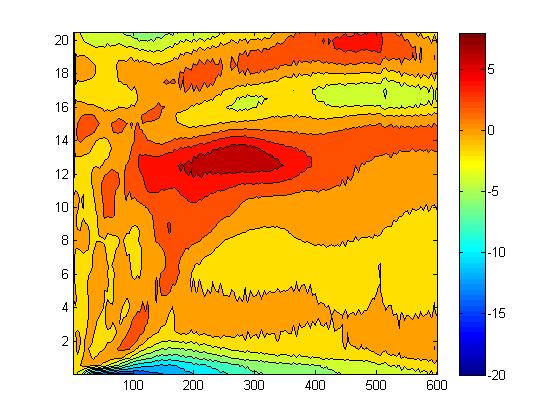 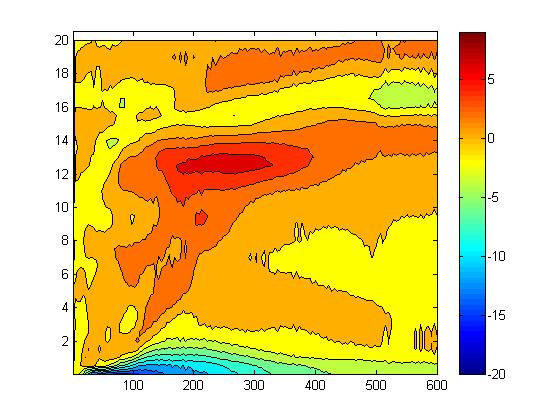 4 Hour                                               5 Hour                                              6 Hour
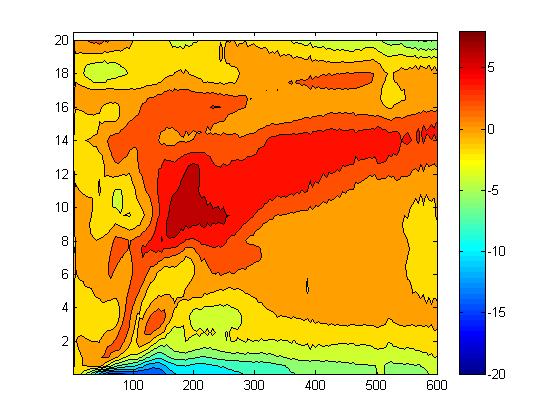 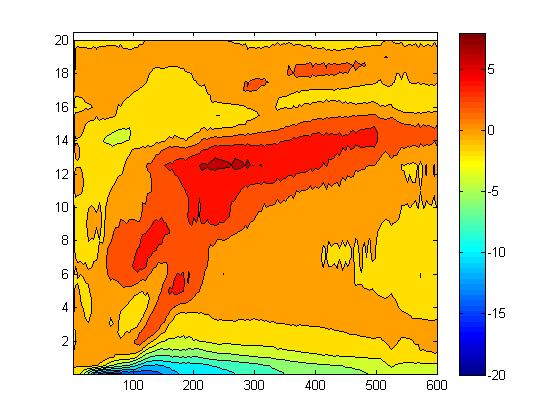 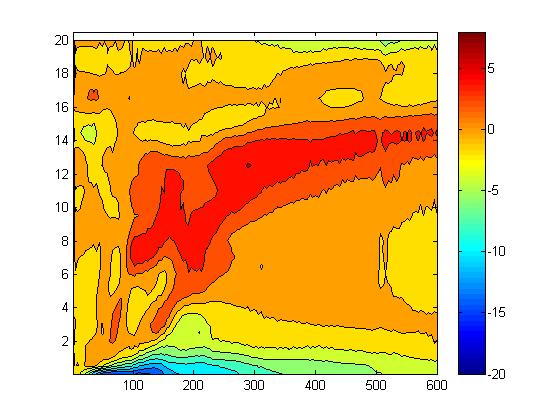 Evolution of RZ mean Radial Wind Speed during first 6 hours of forecast

1 Hour                                               2 Hour                                             3 Hour
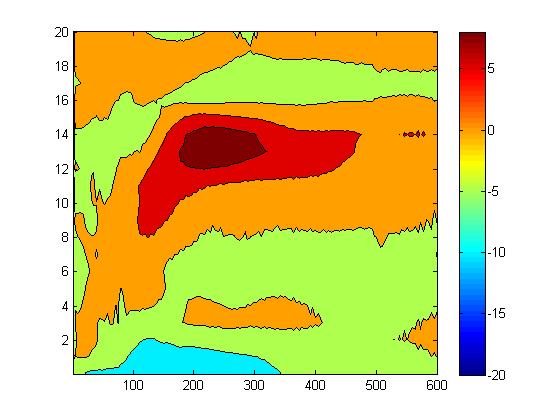 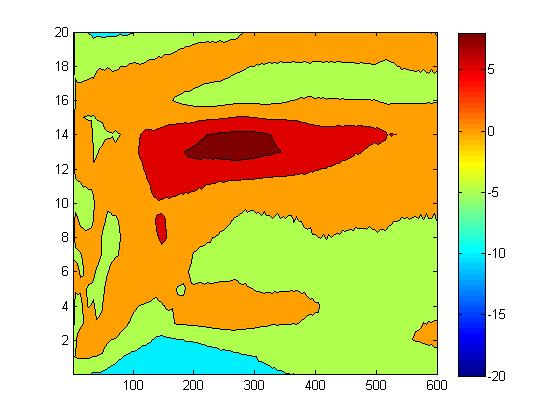 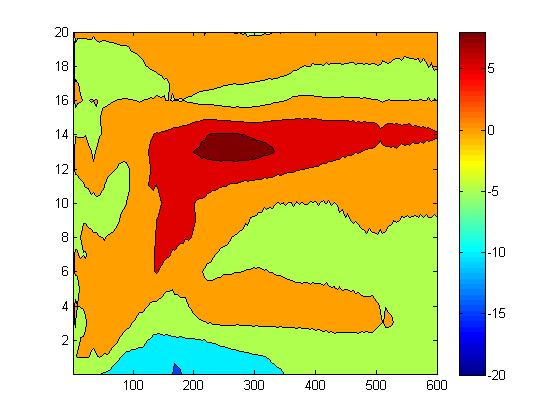 4 Hour                                               5 Hour                                              6 Hour
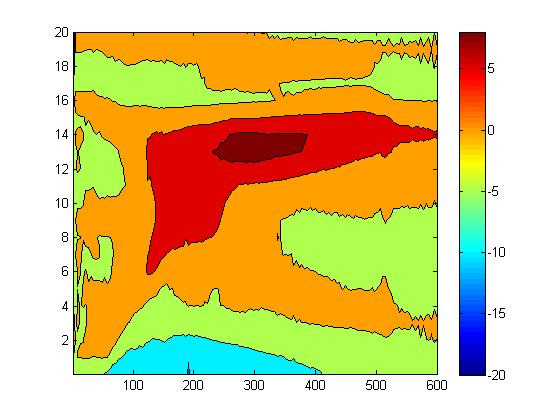 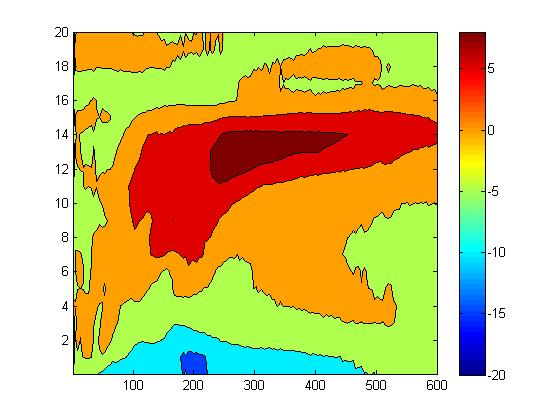 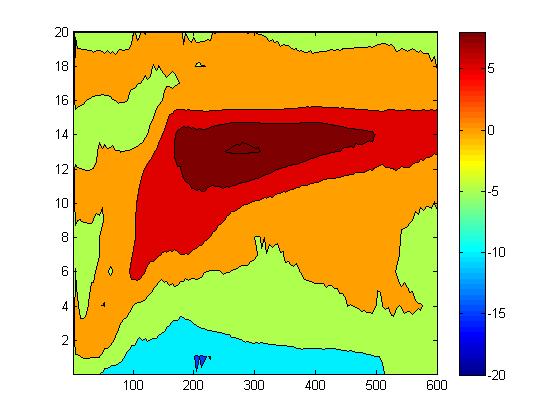 Comparison of Wind Radii with Best Track
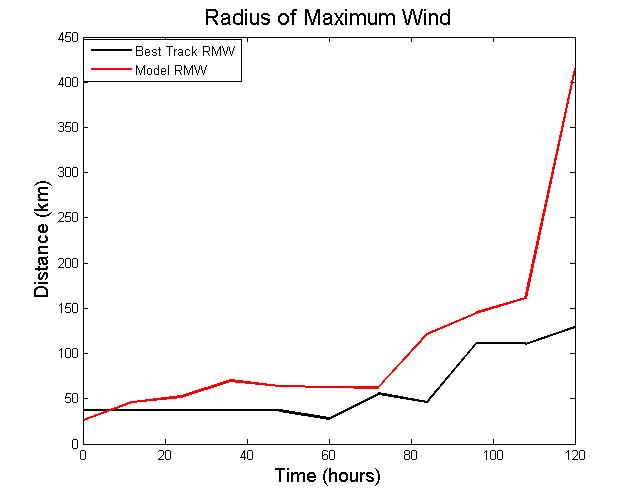 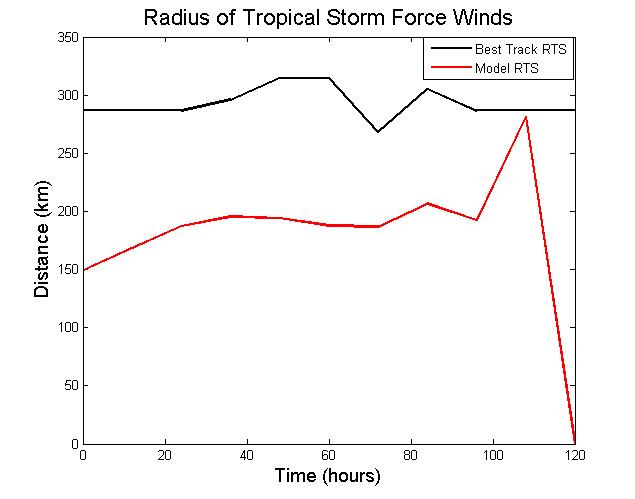 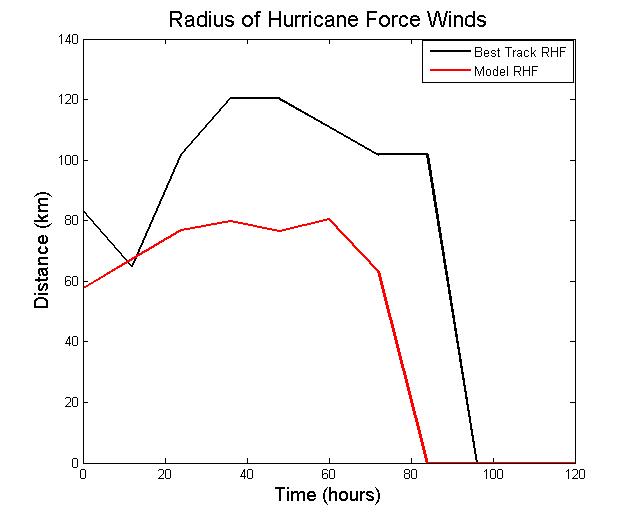 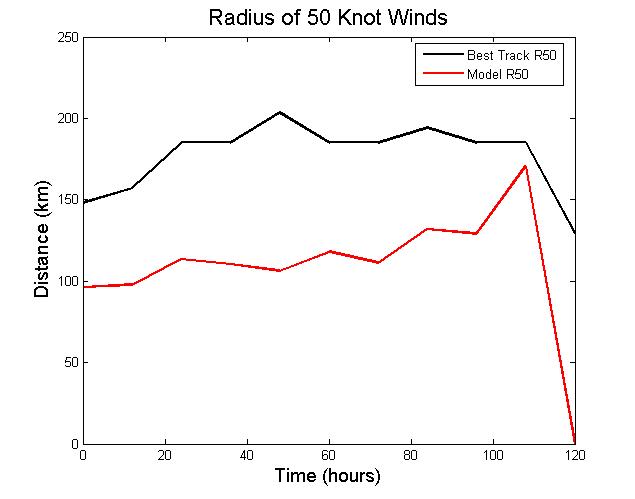 Model Landfall between 72 and 84 hours
Doppler Radar          SFMR
Operational
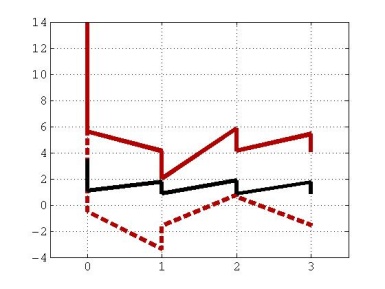 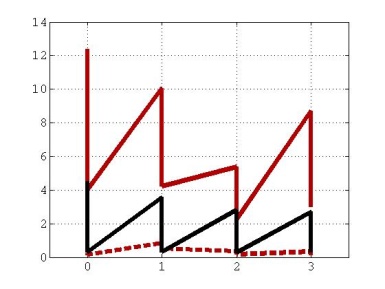 RMS Error (Red)
Absolute Error (Red dashed)
Spread / Error ratio ( Black)
New Diffusion Parameter
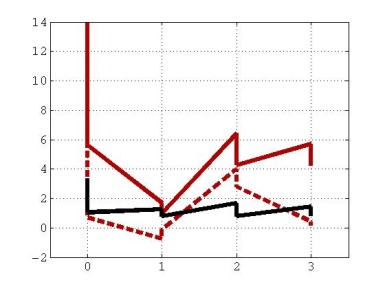 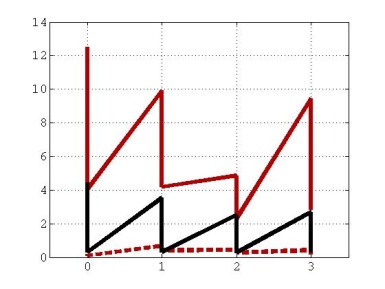 Dropsonde U         Dropsonde V         Dropsonde T            Dropsonde Q             Dropsonde P
Operational
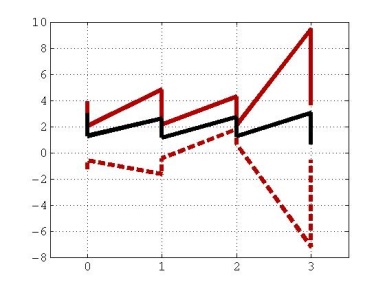 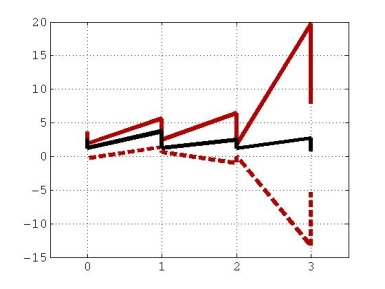 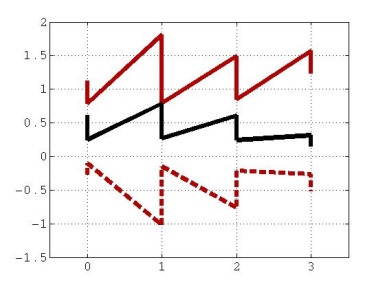 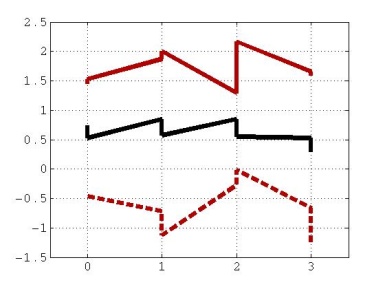 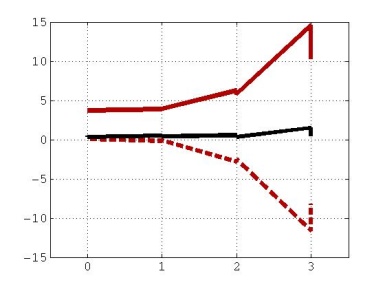 New Diffusion Parameter
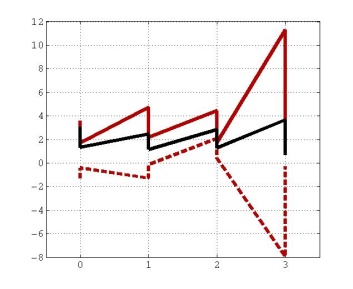 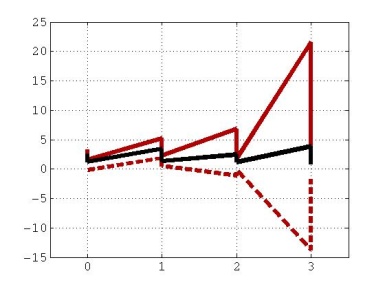 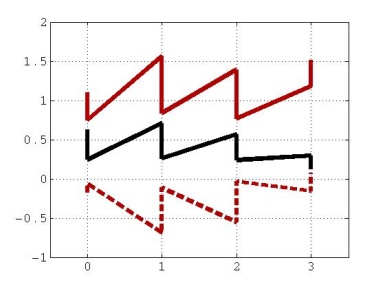 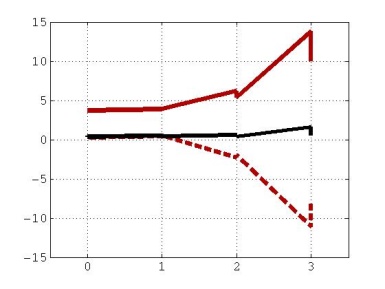 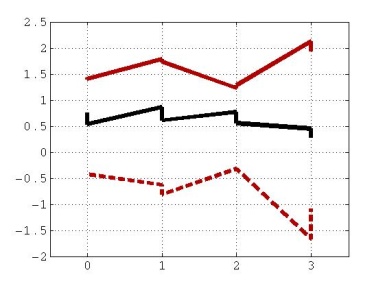 O-F Distibution
Radar                       SFMR                      Dropsonde T         Dropsonde Q      Flight Level V
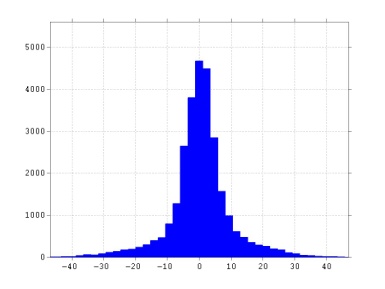 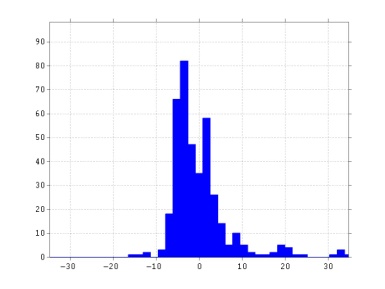 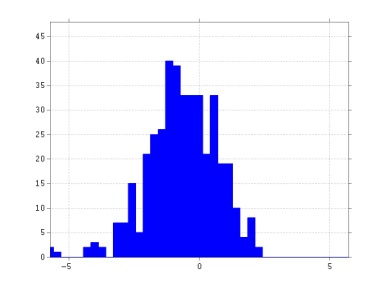 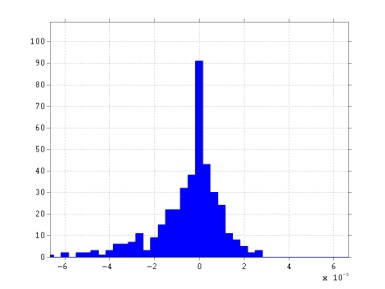 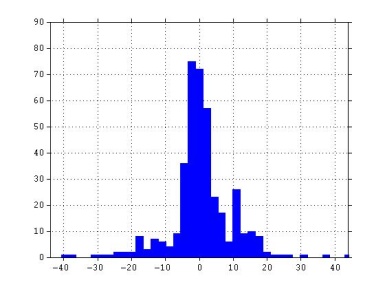 Prior (orig)
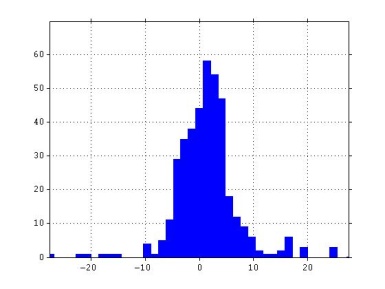 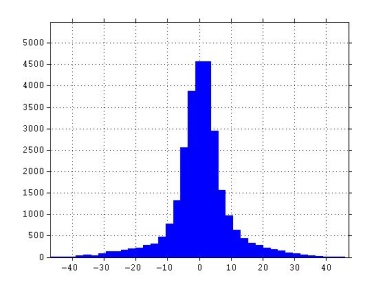 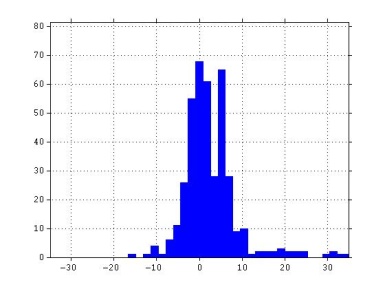 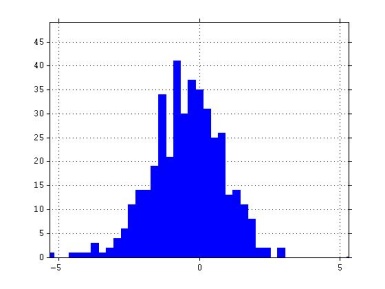 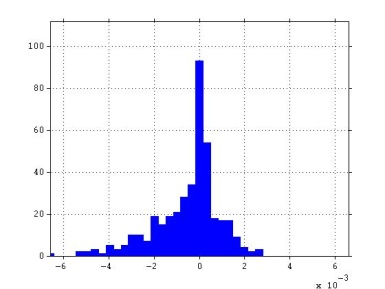 Prior (new)
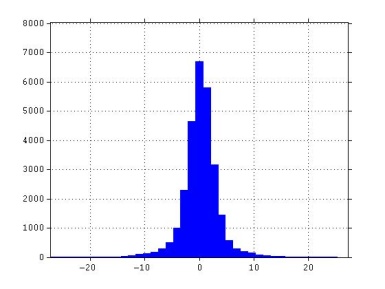 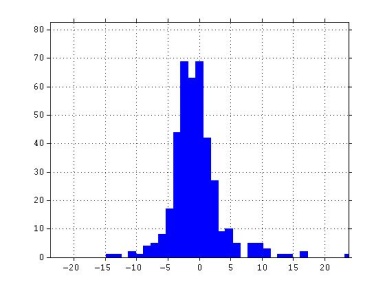 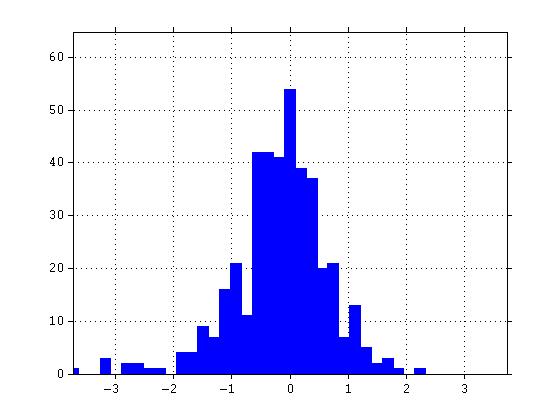 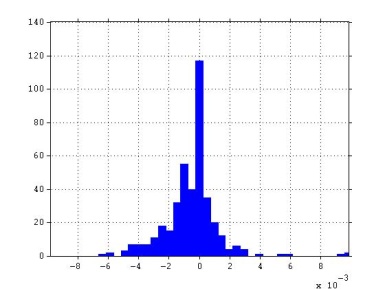 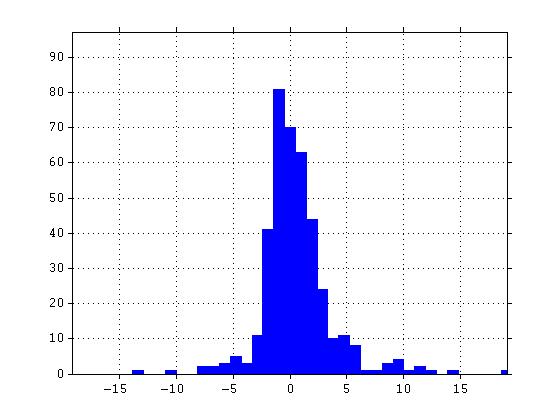 Analysis (orig)
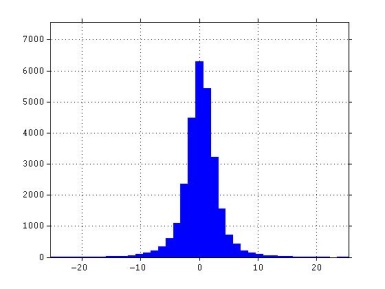 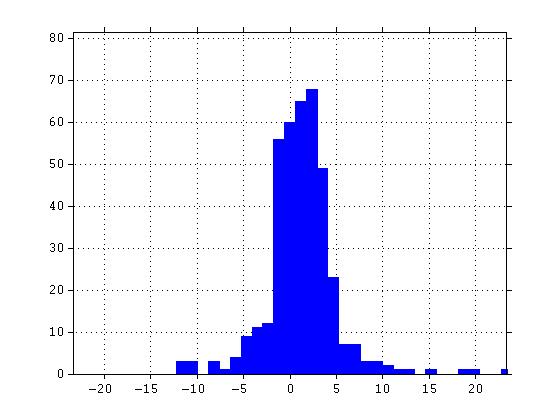 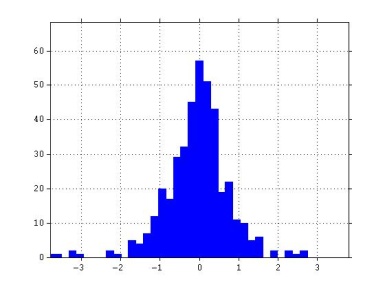 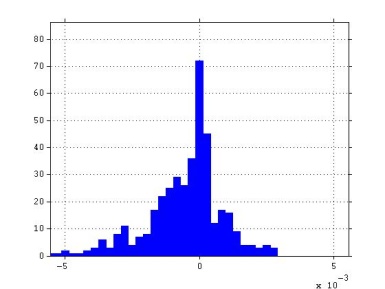 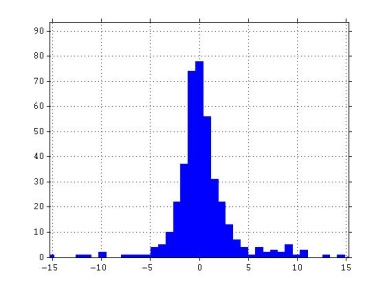 Analysis (new)
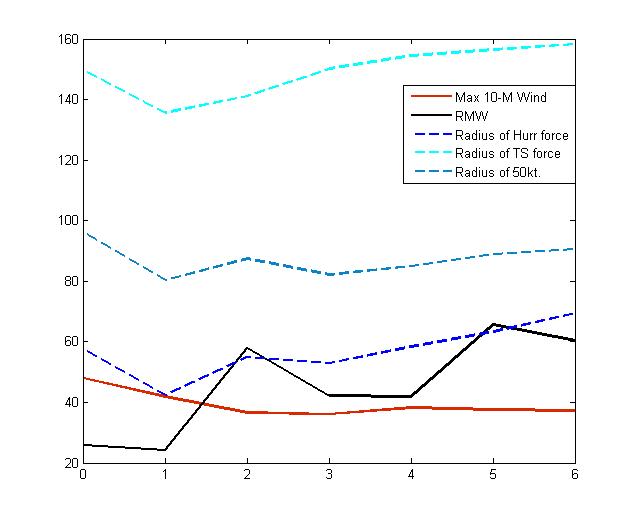 Significant Wind Radii
First 6 hours of forecast
hourly values
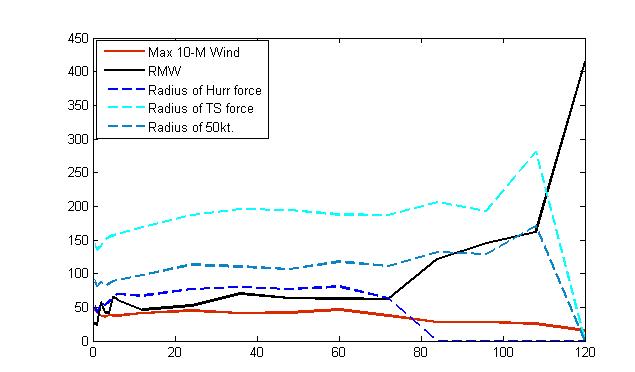 120 hour forecast
12 hour values
Landfall